Besvis视图变换简介(1)
龙沛洵
2017.11.16
提纲
几何的表示
基本几何变换
齐次坐标
齐次坐标中的几何变换
复合变换举例

Besvis中的平行视图(Parallel View)
Besvis中的鱼眼视图(Fisheye View)
几何的表示
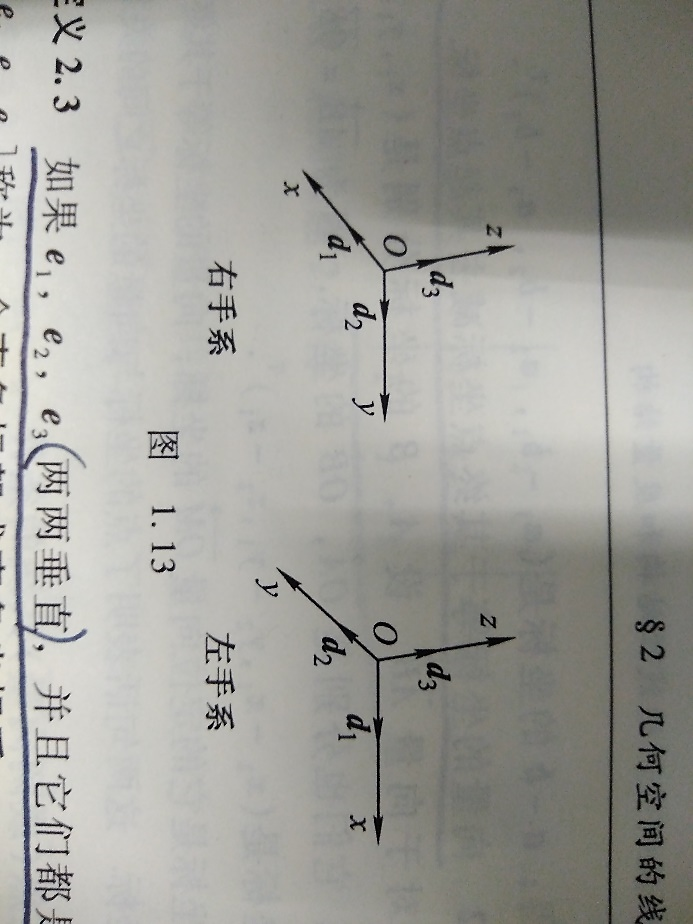 基本几何变换
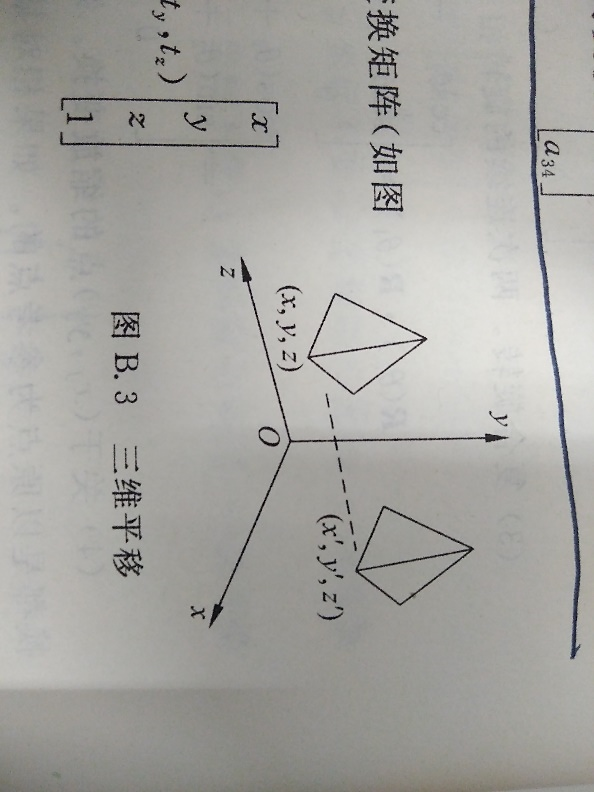 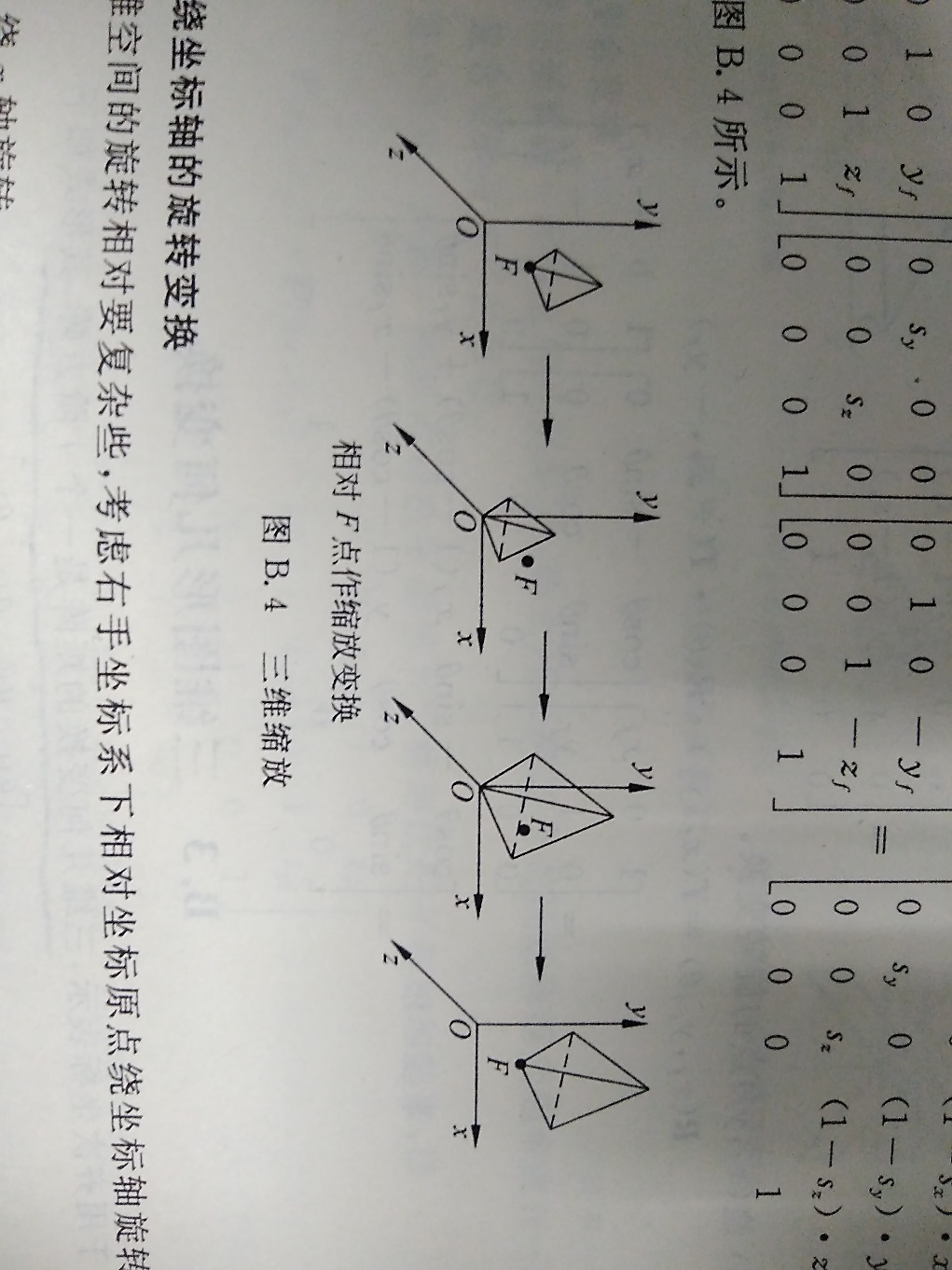 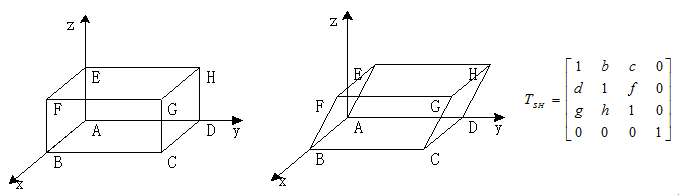 基本几何变换
齐次坐标
齐次坐标中的几何变换
齐次坐标中的几何变换
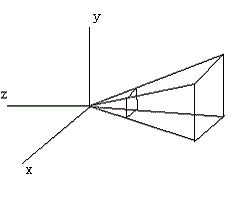 齐次坐标中的几何变换
变换矩阵小结
缩放、旋转、错切
平移
投影
整体缩放
复合变换举例
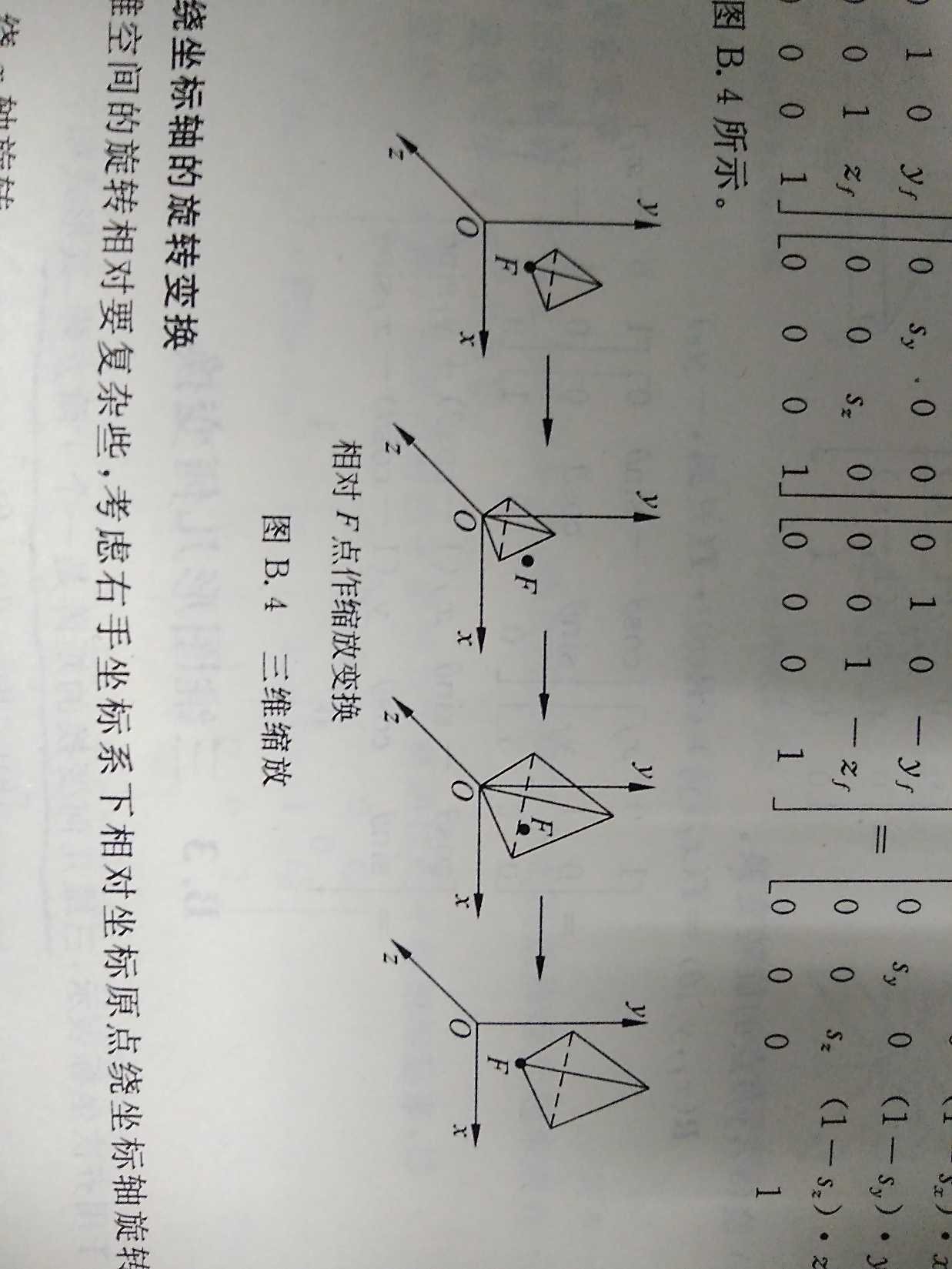 Besvis中的平行视图
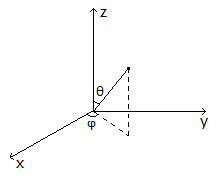 Besvis中的平行视图
矩阵R的分解




矩阵R的变换效果：将视线方向旋转到与z轴重合
Besvis中的平行视图
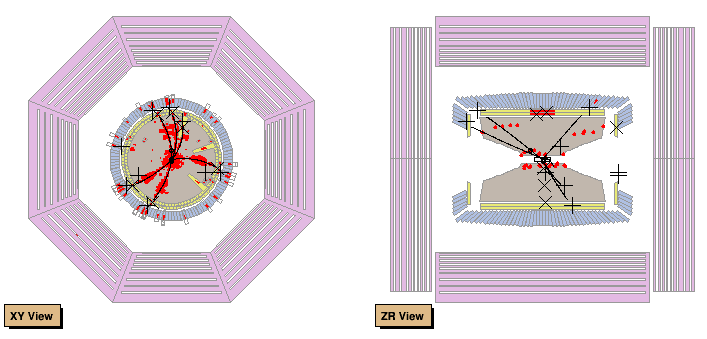 Besvis中的鱼眼视图
鱼眼视图的生成
在平行视图的基础上，拉伸靠近视图中央的点，压缩视图外围的点
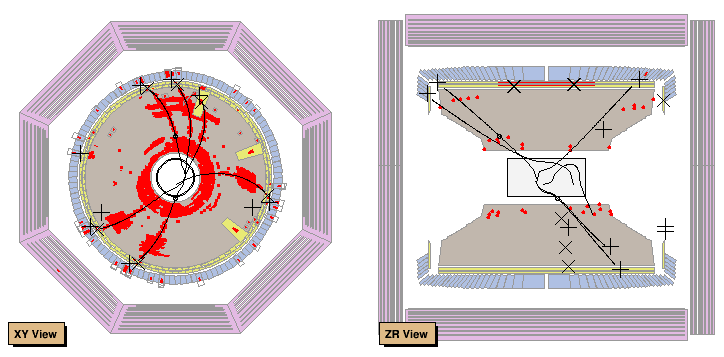 Besvis中的鱼眼视图
参考文献
孙家广,胡事民. 计算机图形学基础教程[M]. 第2版. 北京: 清华大学出版社, 2009.
丘维声. 解析几何[M]. 第三版. 北京: 北京大学出版社, 2015.